Zukunft des deutschen und europäischen Wirtschaftsmodells in der Zeitenwende, Bremen 2.9.2023, Arbeitnehmerkammer Bremen
Forum: Zaubertrank für das Morgen?  – Weiterbildung und Qualifizierung  
Michaela Evans, Direktorin des FSP »Arbeit & Wandel«, IAT,  Westfälische Hochschule, Gelsenkirchen
239.000 junge Menschen sind bundesweit im Übergangsbereich (2022). Rund 203.469 Menschen »unter 25 Jahre« sind derzeit arbeitslos.

(BIBB 2023; BA 2023)
cc
cc
Mobilitätsbereitschaft variiert mit Bildungsabschlüssen, Berufen und Regionen. Soziale und personale Merkmale prägen räumliche Mobilitäts-bereitschaft.


(Seibert et al. 2018; Ganesch et al. 2017;  Otto 2004)
Es geht nicht nur um Weiterbildung & Qualifizierung, sondern um die personenzentrierte Gestaltung von  Bildungsketten.
Viele Berufe der digitalen, sozial-ökologischen Transformationsind laut Engpassanalysen derzeit Mangelberufe.

(u.a. Hickmann/Koneberg 2022)
c
Die Übernahme familiärer Sorgearbeit ist ein Haupthinderungs-grund für die Inanspruchnahme von Weiterbildung.
(u.a. Osiander/Stephan 2018; Kruppe et al. 2021)
2,5 Millionen Berufstätige pflegen neben ihrer Erwerbstätigkeit Angehörige. 2/3 der Hauptpflege-personen im erwerbsfähigen Alten sind Frauen.
(BMFSFJ 2020;
Rothgang/Müller 2018)
c
BestehendeFörderangebote (v.a. QCG, AvmG) zur Nutzung von Weiterbildung für Engpassberufe werden bislang noch wenig genutzt.
(u.a. Kruppe et al. 2021)
Die Zukunftssorgen von Beschäftigten sind (auch) von passgenauen Weiterbildungs-angeboten 
abhängig.   

(DGB, 2023)
01/09/23
2
Aktueller Bericht des “Rats der Arbeitswelt”: Auch Handlungsempfehlungen zur »Weiterbildung«
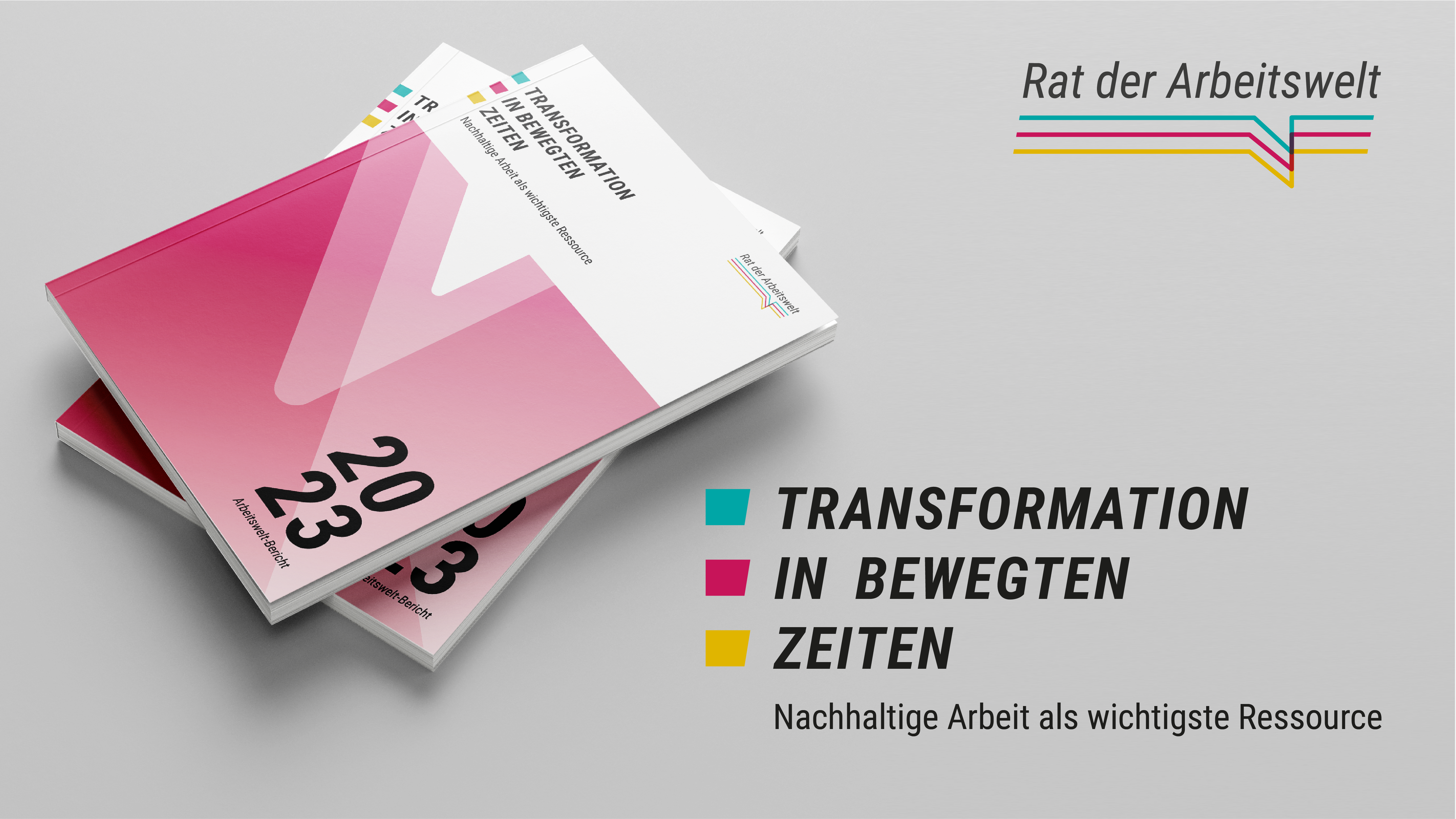 01/09/23
3
Vielen Dank für Ihre Aufmerksamkeit!
01/09/23
4